Днз №292 (ясла - садок) Шевченківського району, м. Києва ( вул Ружинська 11А)
Виконала студентка групи Дом 2-17-2 Оз. Каренко К.О.
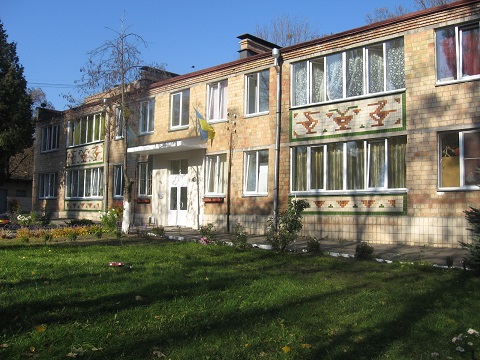 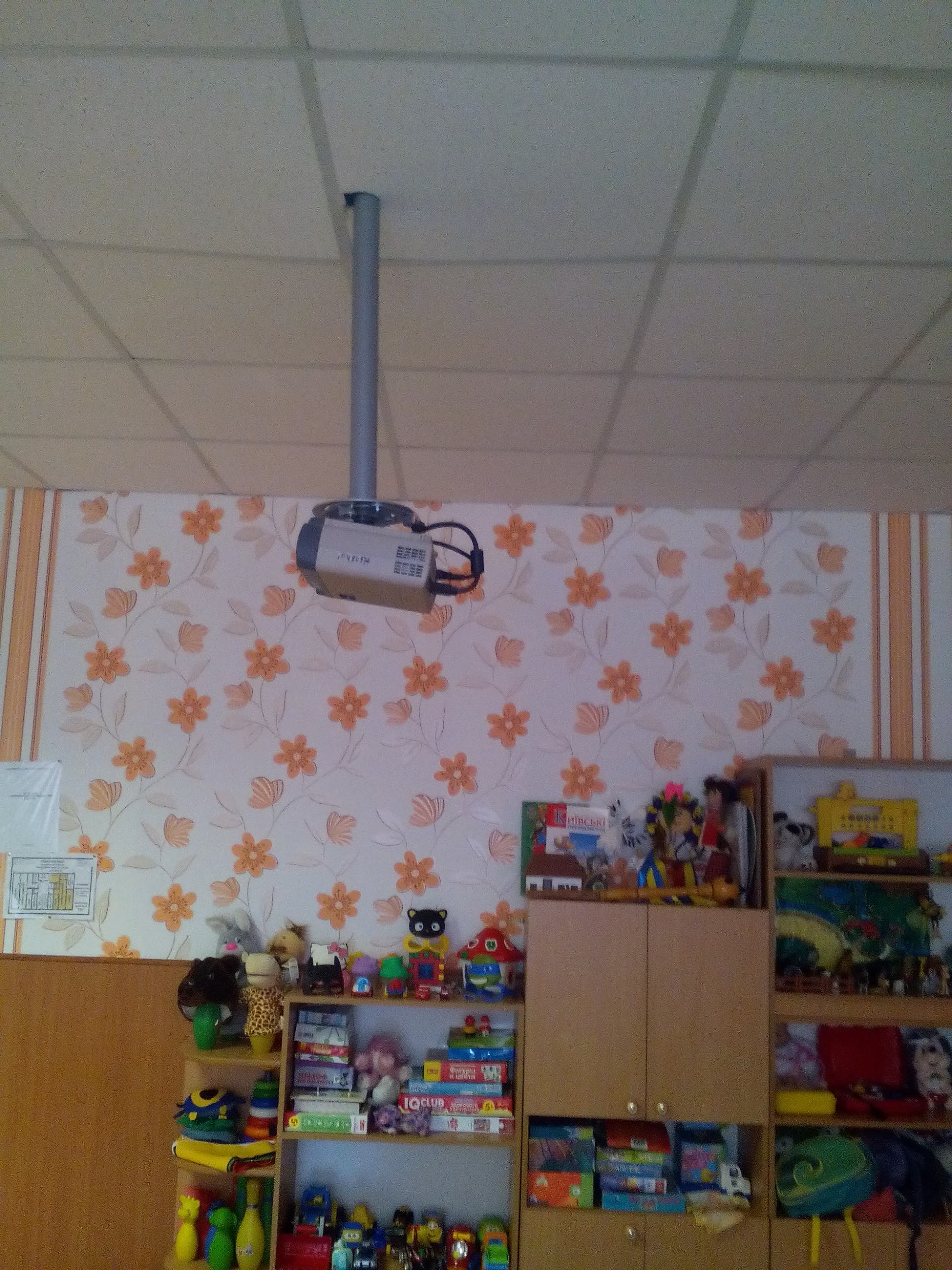 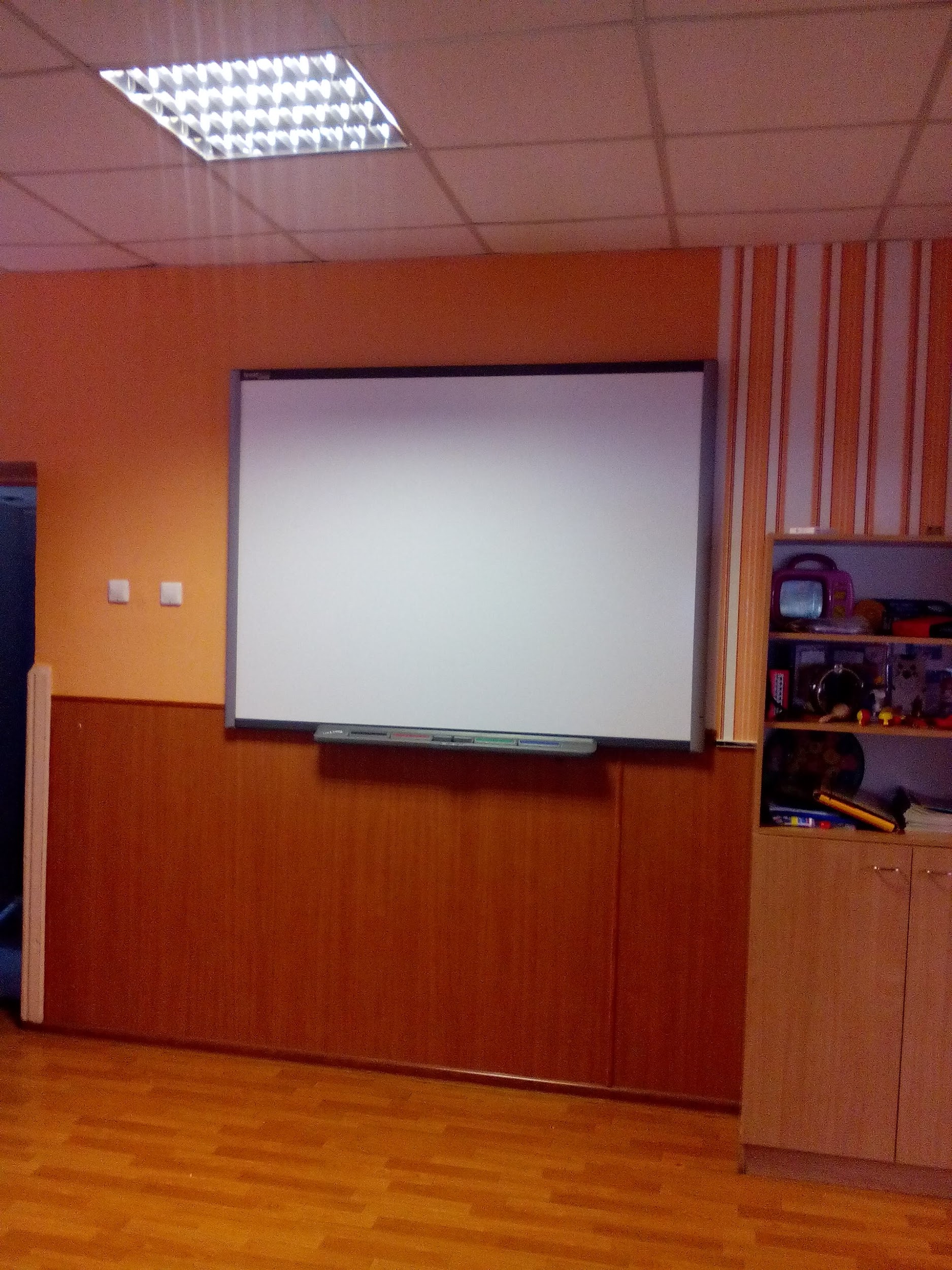 11А)
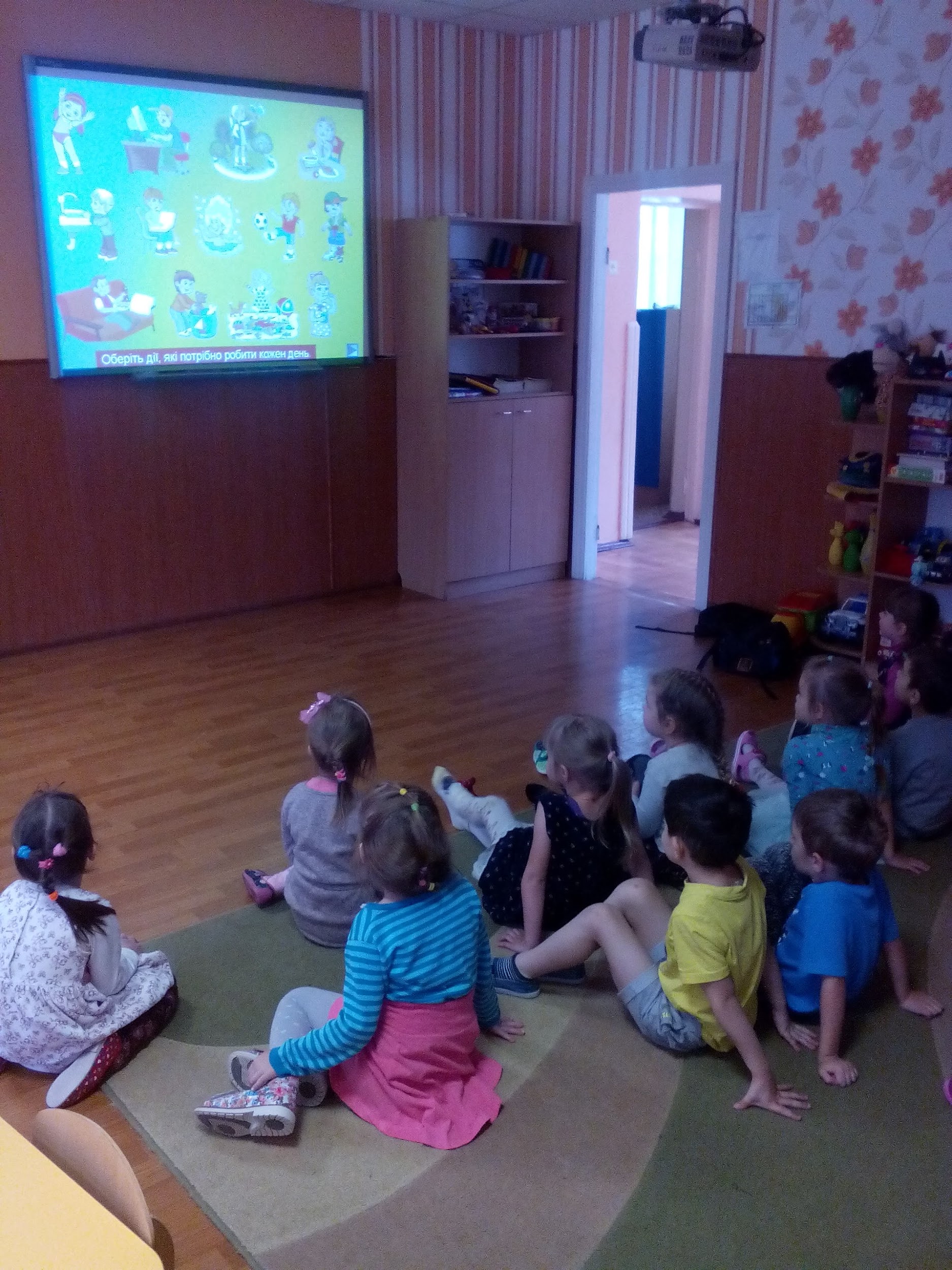 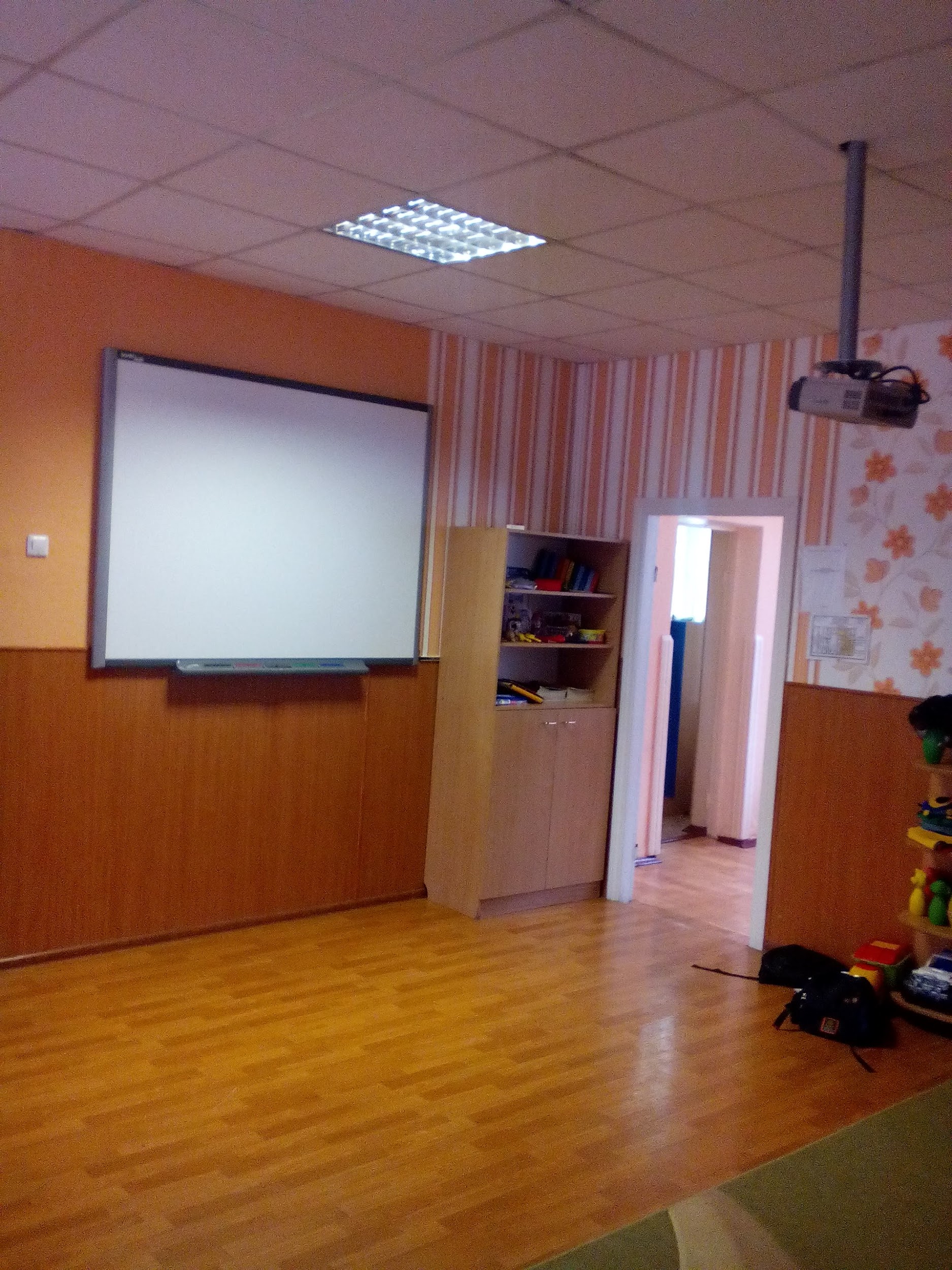 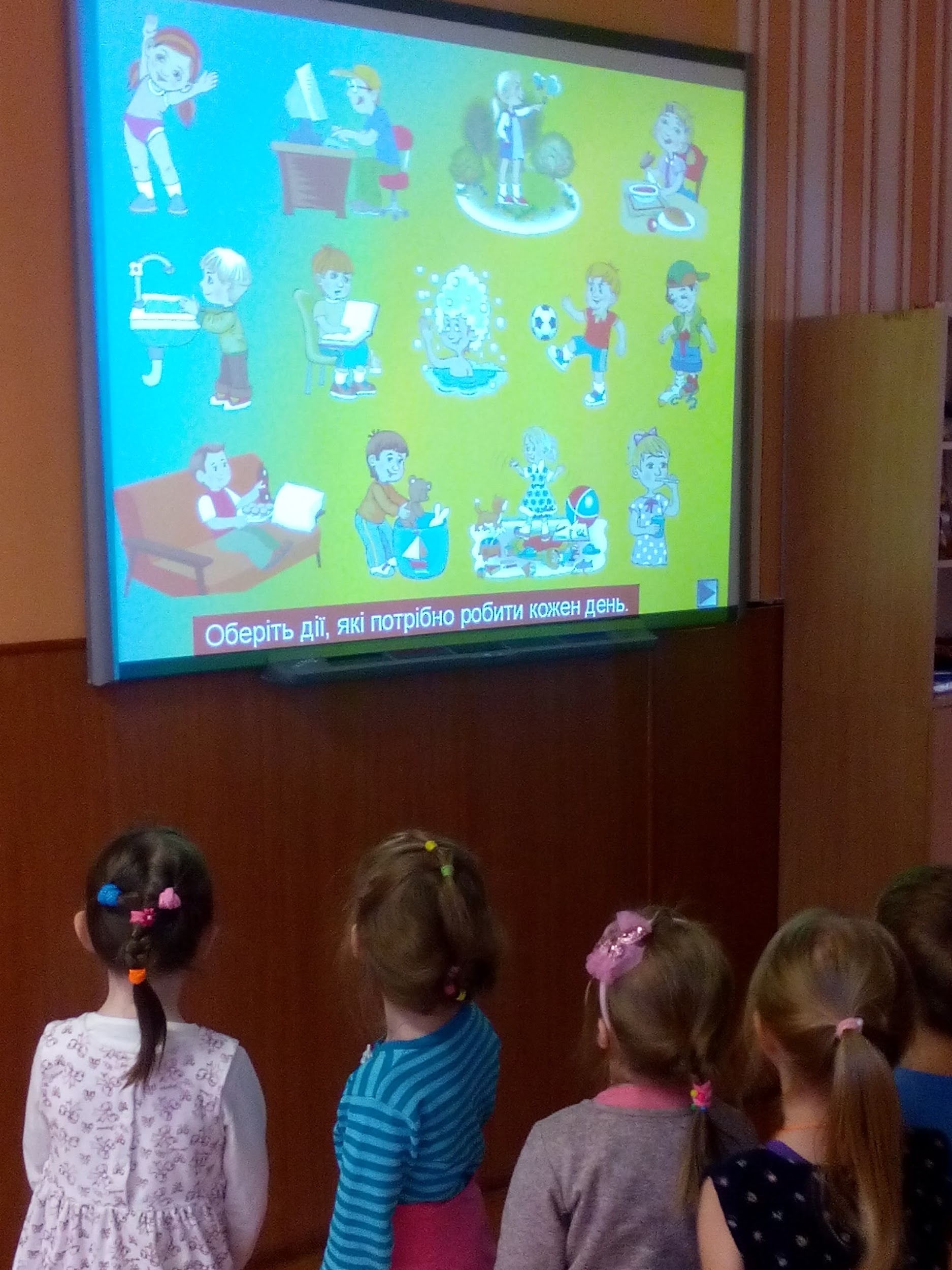 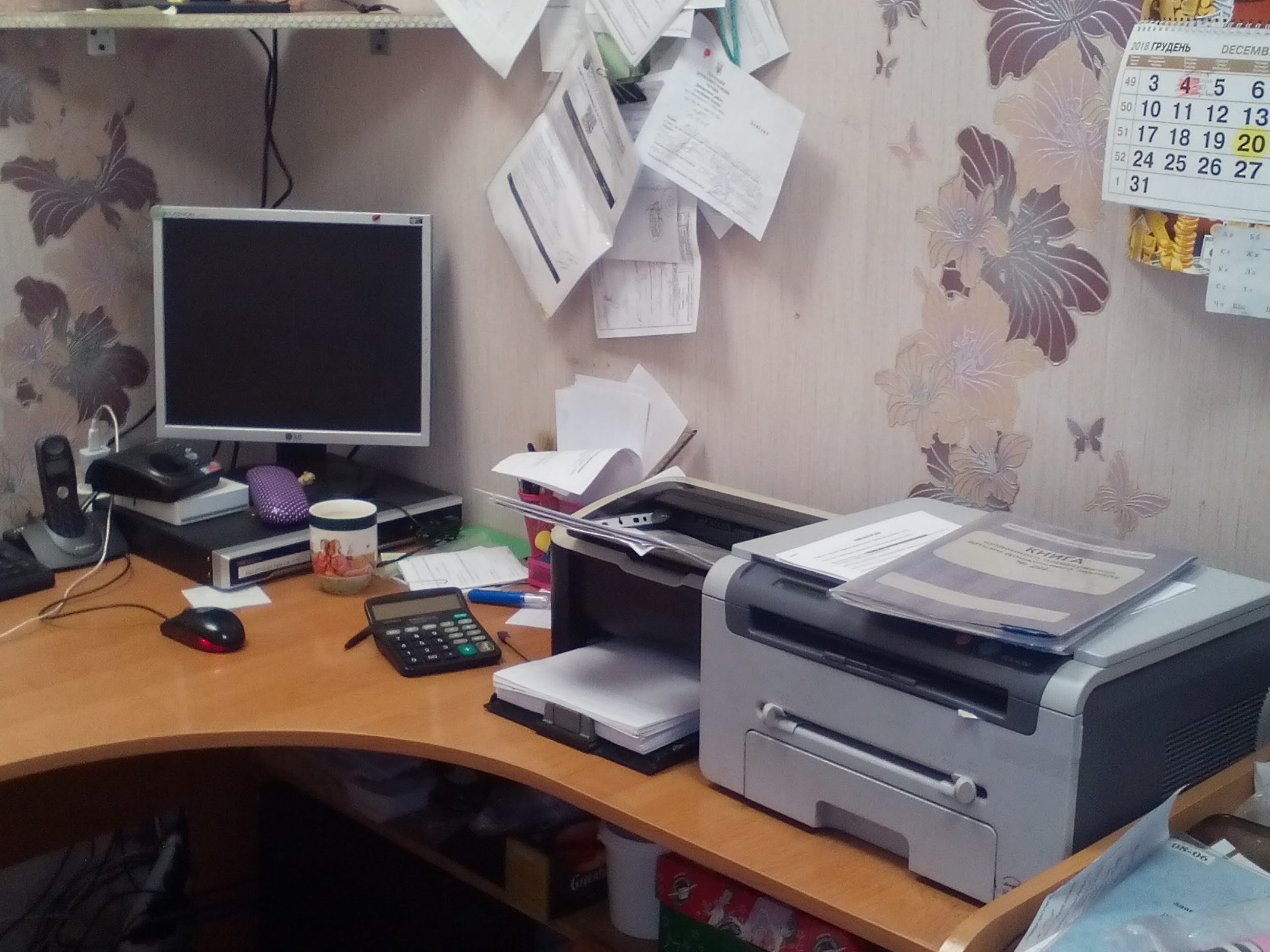 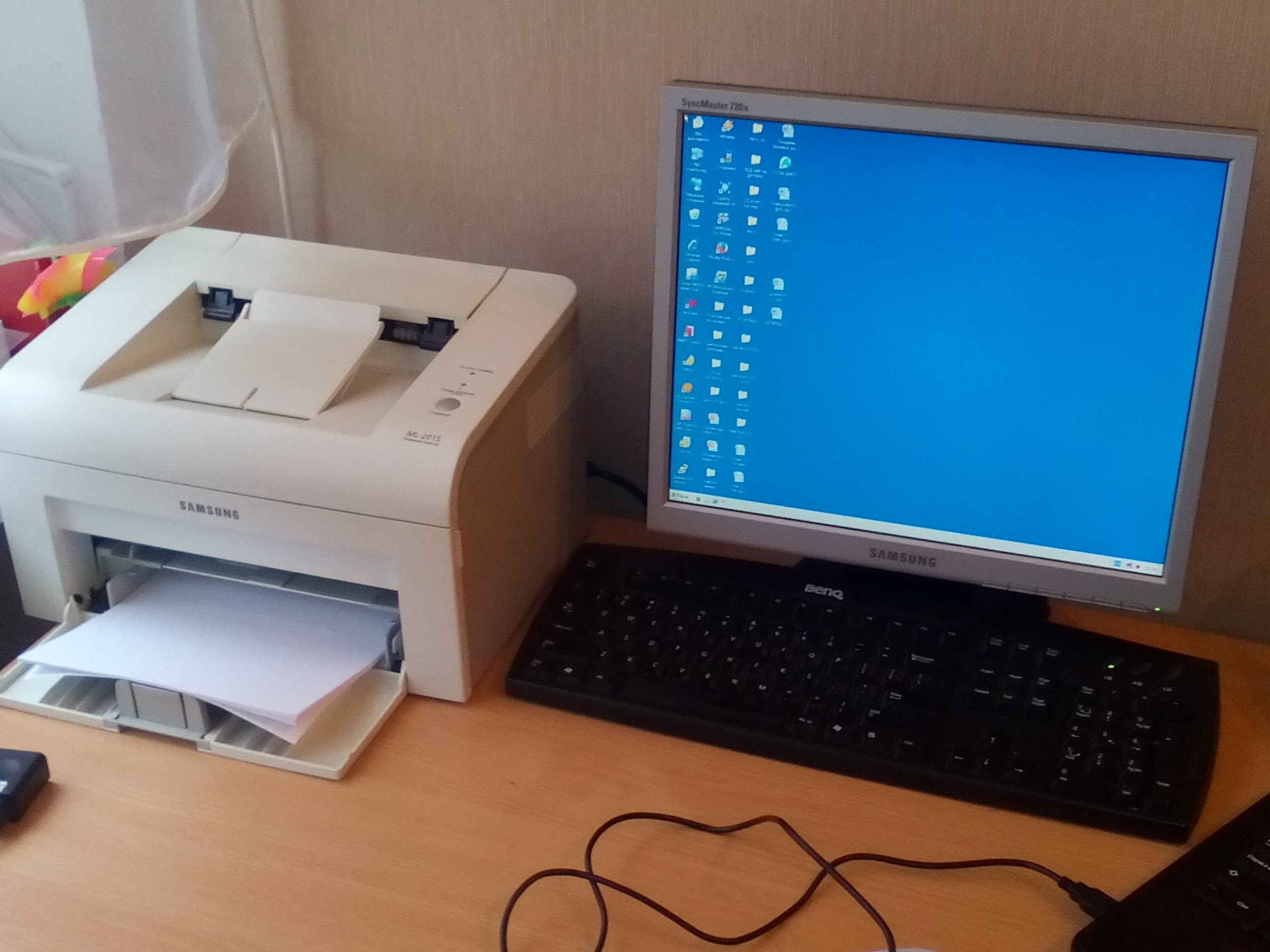 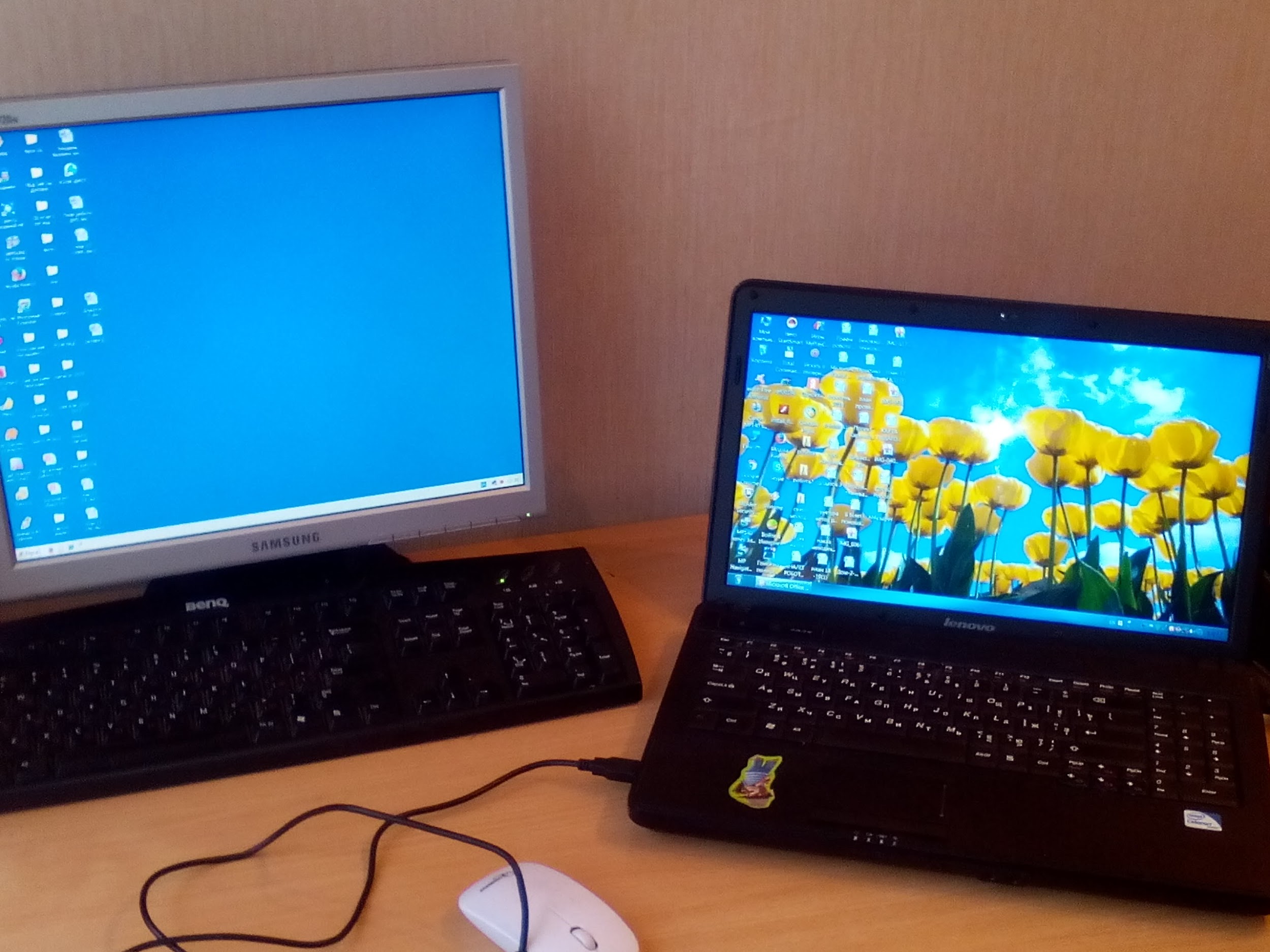 дякую за увагу